Dünyada hava kirliliği en fazla olan 20 şehir
1-Ghaziabad, Hindistan     Kirlilik Endeksi:97,67Alan: 133,3 km²
2- Kabil, Afganistan     Kirlilik Endeksi: 97,79Alan: 1.023 km²
3-Kalkandere, Makedonya     Kirlilik Endeksi:97,57 Alan: 1.068 km²
4-Faridabad, Hindistan     Kirlilik Endeksi:95,89Alan: 742,9 km²
5-Katmandu, Nepal     Kirlilik Endeksi:95,78Alan: 899 km²
6-Kahire, Mısır     Kirlilik Endeksi:94.74Alan: 528 km²
7-Kanpur, Hindistan     Kirlilik Endeksi:94,69 Alan: 403,7 km²
8-Ho Chi Minh City, Vietnam   Kirlilik Endeksi:94,60Alan: 2.061 km²
9-Karaçi, Pakistan     Kirlilik Endeksi:94,51Alan: 3.780 km²
10-Dhaka, Bangladeş     Kirlilik Endeksi:94,15Alan: 306,4 km²
11-Ulan batur, Moğolistan    Kirlilik Endeksi:93,68Alan: 4.704 km²
12-Hanoi, Vietnam     Kirlilik Endeksi:92.62Alan: 3.329 km²
13-Noida, Hindistan     Kirlilik Endeksi:92.28Alan: 203 km²
14-Delhi, Hindistan     Kirlilik Endeksi:92,25Alan: 1.484 km²
15-Varanasi, Hindistan     Kirlilik Endeksi:91,93Alan: 112,1 km²
16-Pekin, Çin     Kirlilik Endeksi:91,90Alan: 16.808 km²
17-Gurgaon, Hindistan     Kirlilik Endeksi:91.80Alan: 732 km²
18-Yangon, Myanmar     Kirlilik Endeksi:91.30Alan: 576 km²
19-Allahabad, Hindistan     Kirlilik Endeksi:91,14Alan: 82 km²
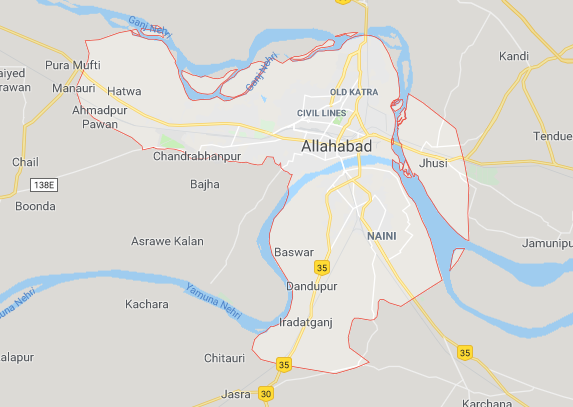 20-Manila, Filipinler     Kirlilik Endeksi:91.03Alan: 42,88 km²